Лекция №9
План Лекции
Релятивистский закон сложения скоростей. 
Интервал между событиями.
Релятивистское выражение для импульса. 
Основной закон релятивистской динамики. 
Закон взаимосвязи массы и энергии.
Основы молекулярной физики. Статистический и термодинамический методы исследования.
Параметры состояния вещества. Уравнение состояния идеального газа.
Основное уравнение молекулярно-кинетической теории идеальных газов.
Релятивистский закон сложения скоростей
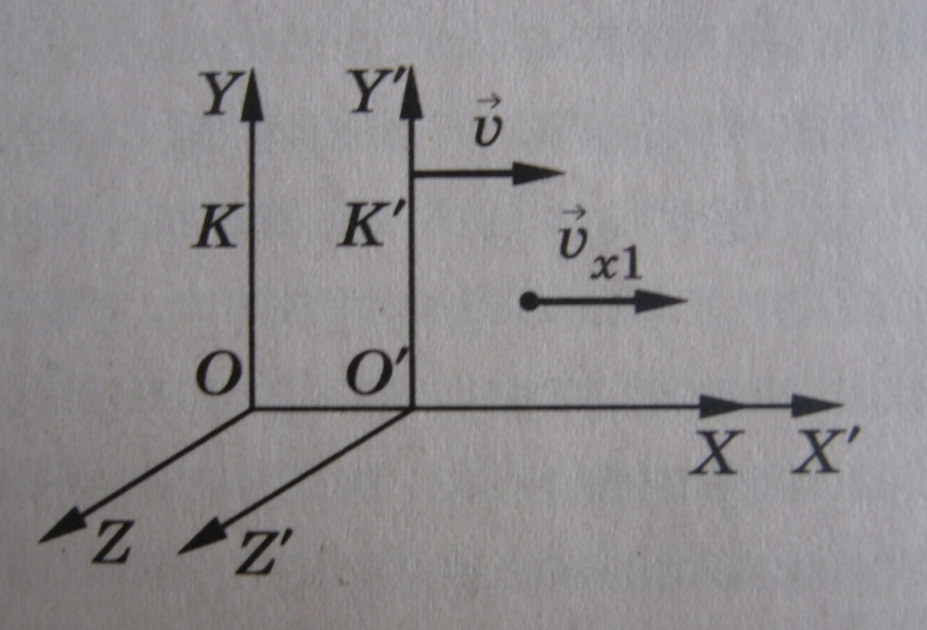 Интервал между событиями
Релятивистское выражение для импульса
Основной закон релятивистской динамики
Закон взаимосвязи массы и энергии
Статистический и термодинамический методы исследования
Процессы, изучаемые молекулярной физикой, являются результатом совокупного действия огромного числа молекул. Законы поведения огромного числа молекул, являясь статистическими закономерностями, изучаются с помощью статистического метода. Этот метод основан на том, что свойства макроскопической системы в конеч­ном счете определяются свойствами частиц системы, особенностями их движения и усредненными значениями динамических характеристик этих частиц (скорости, энер­гии и т. д.).
Молекулярная физика — раздел физики, изучающий строение и свойства вещества исходя из молекулярно-кинетических представлений, основывающихся на том, что все тела состоят из молекул, находящихся в непрерывном хаотическом движении.
Термодинамика — раздел физики, изучающий общие свойства макроскопических систем, находящихся в состоянии термодинамического равновесия, и процессы перехо­да между этими состояниями. Термодинамика не рассматривает микропроцессы, кото­рые лежат в основе этих превращений. Этим термодинамический метод отличается от статистического.
Параметры состояния вещества. Уравнение состояния идеального газа.
Температура (от лат. temperatura — надлежащее смешение, нормальное состояние) — скалярная физическая величина, характеризующая состояние термодинамического равновесия макроскопической системы. Температура всех частей системы, находящейся в равновесии, одинакова. Если система не находится в равновесии, то между её частями, имеющими различную температуру, происходит теплопередача (переход энергии от более нагретых частей системы к менее нагретым), приводящая к выравниванию температур в системе.
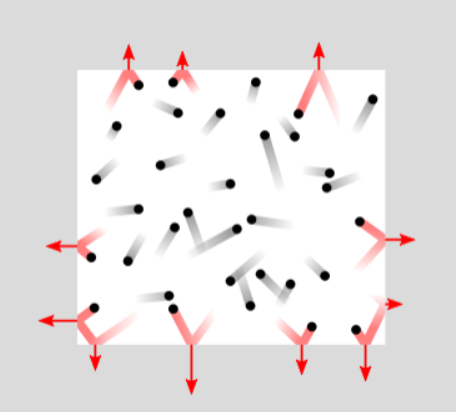 Основное уравнение молекулярно-кинетической теории идеальных газов.
Основное уравнение МКТ связывает макроскопические параметры (давление, объём, температура) термодинамической системы с микроскопическими (масса молекул, средняя скорость их движения).